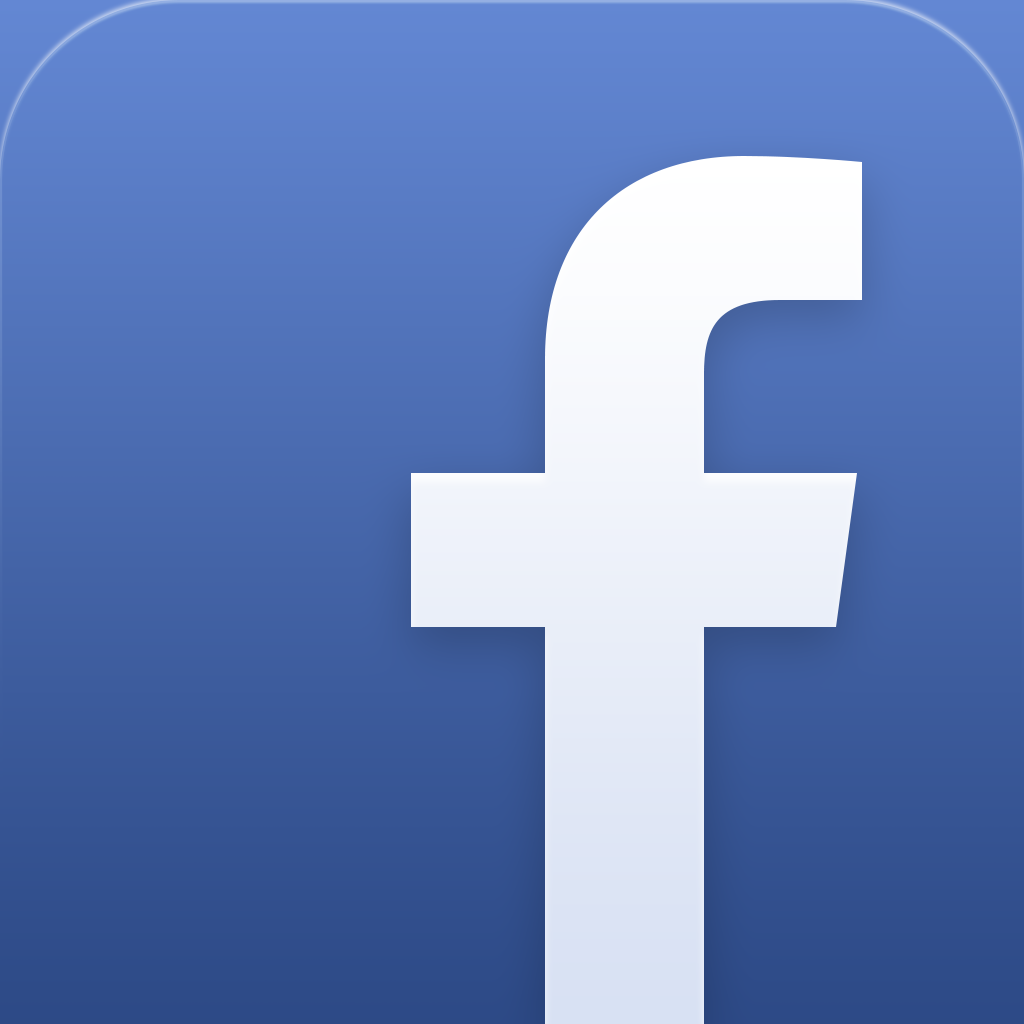 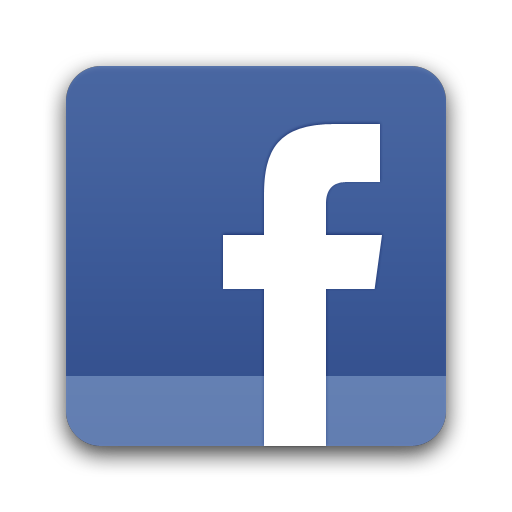 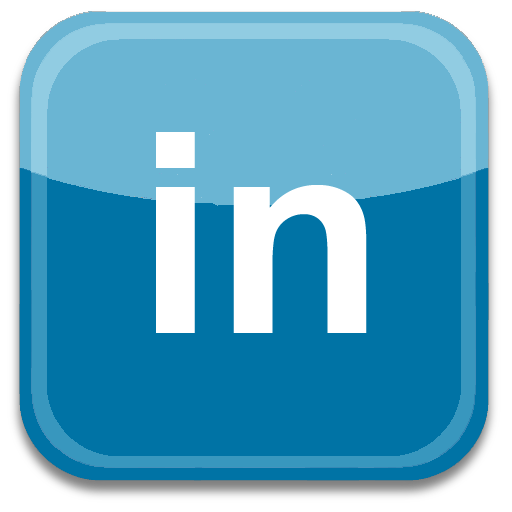 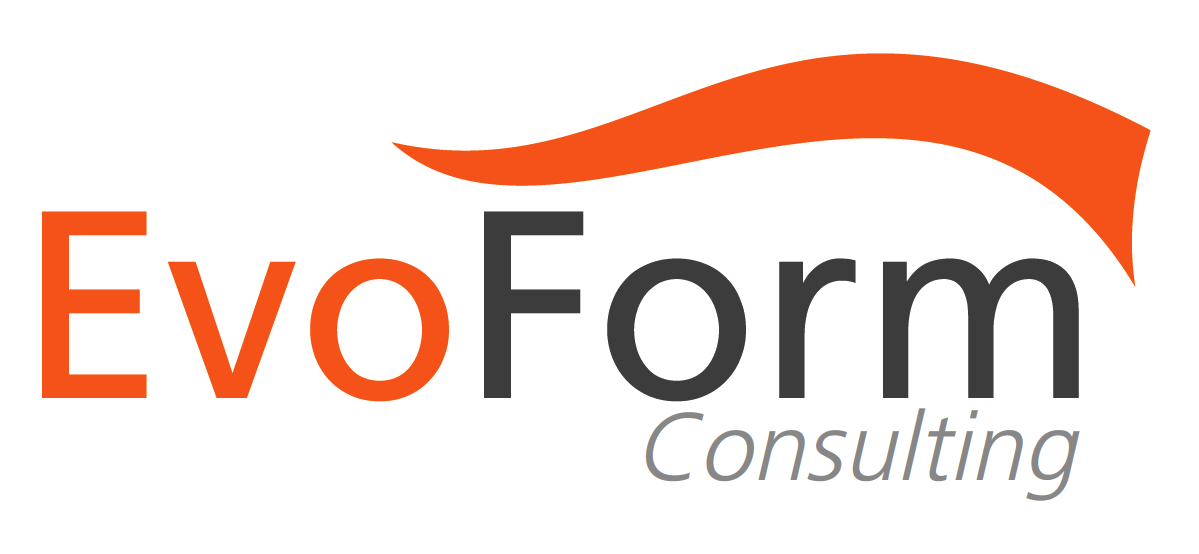 Webinar Lavorare nellaFormazione
EvoForm Consulting – Selezione, Formazione e Coaching
Mail: info@evoform.it  Web: www.evoform.it
Via Marzorati, 2 – 21047 Saronno (Va)
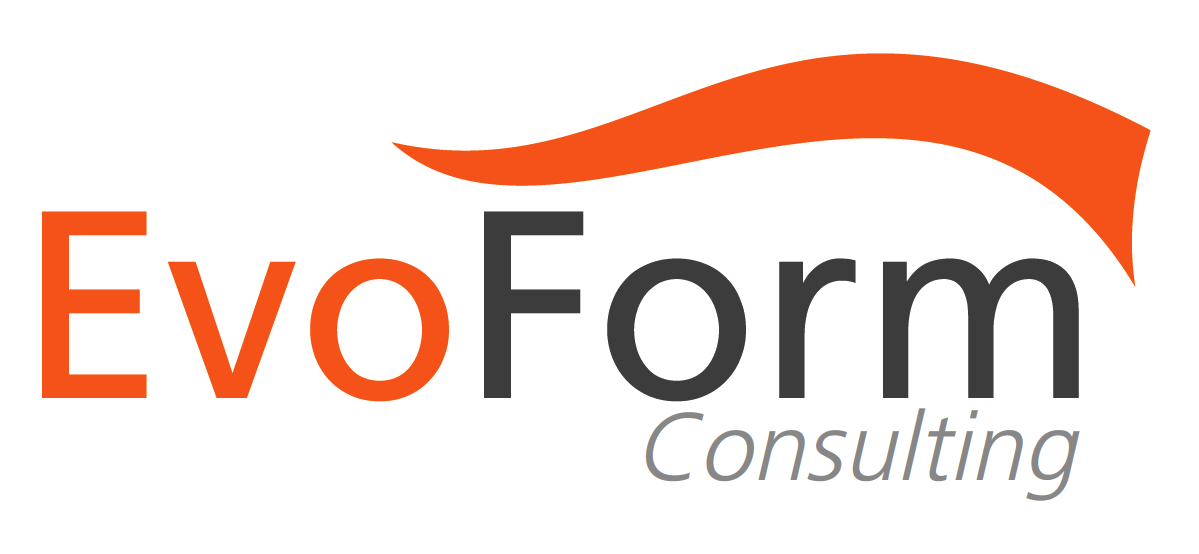 Il team di EvoForm Consulting
5 Psicologi del Lavoro
 4 Ingegneri e 4 tecnici
 3 Docenti di Lingue
 1 Segretaria
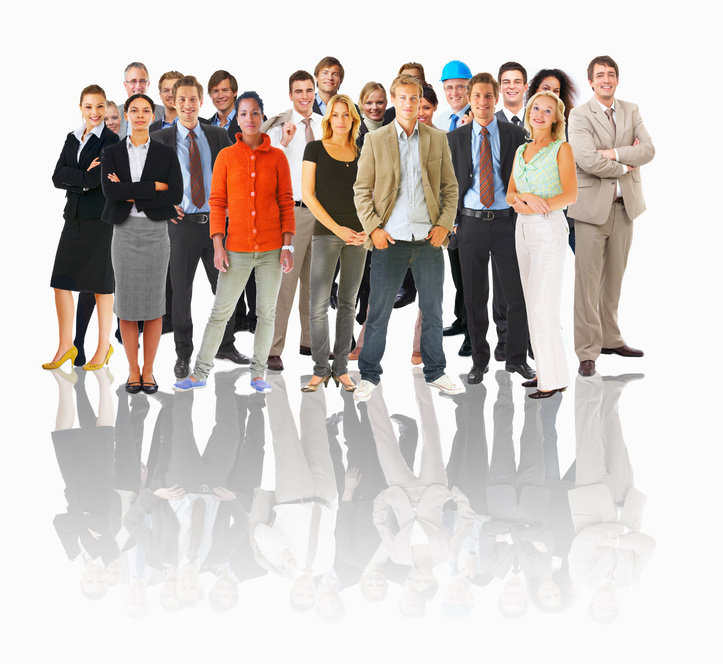 20 docenti
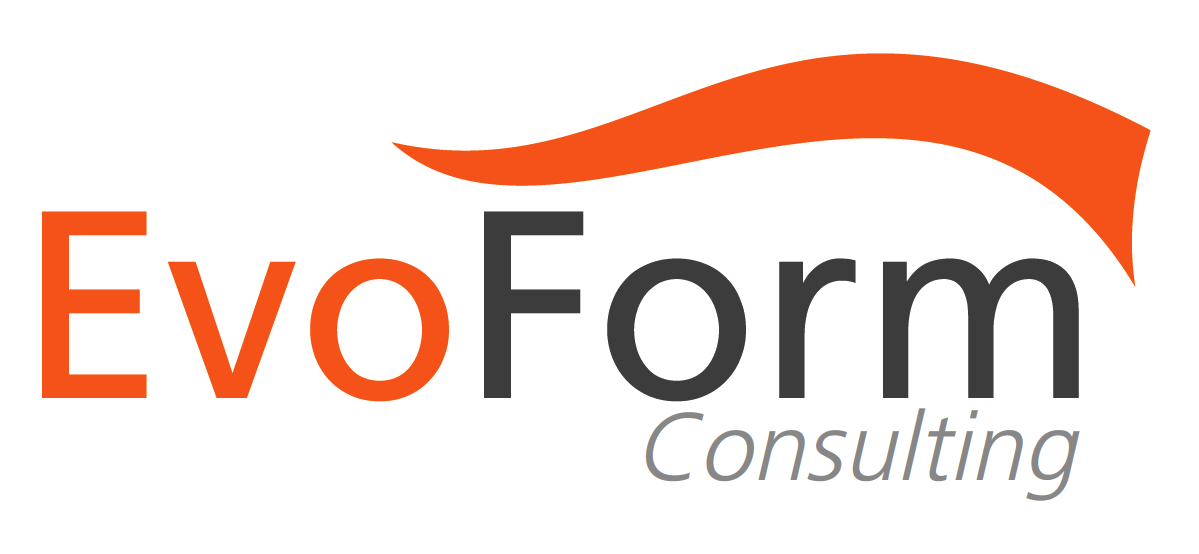 Il team di EvoForm Consulting
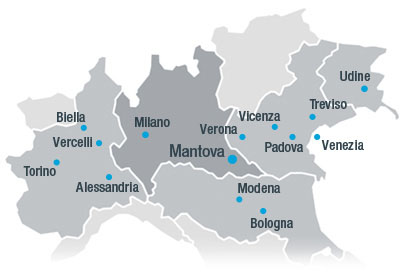 oltre 3.000 ore annue formazione erogata
20 docenti
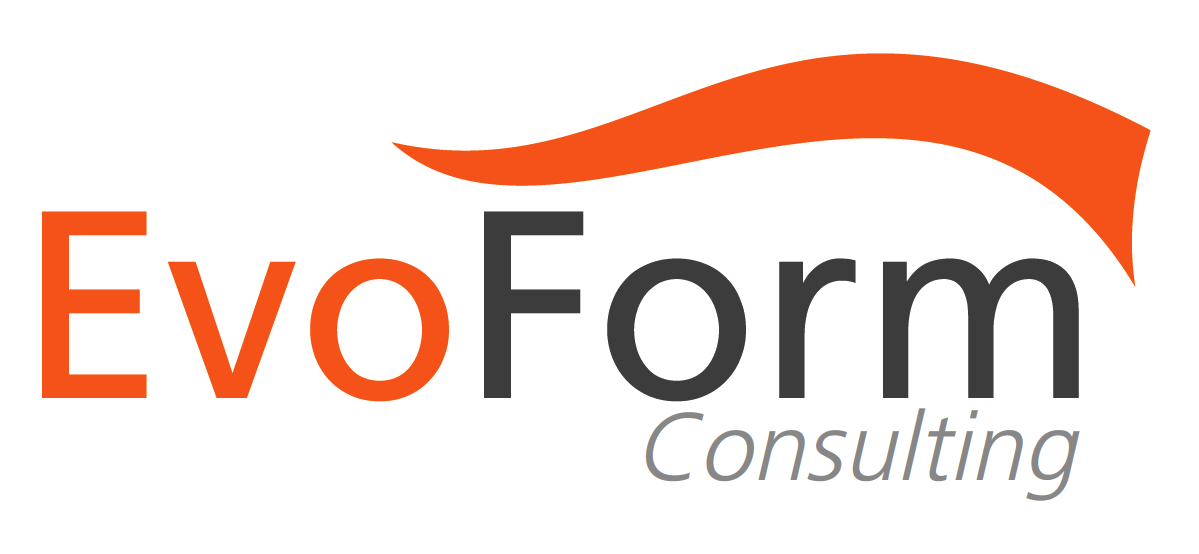 Le attività
Formazione
Selezione del Personale
Coaching
Consulenza organizzativa
Consulenze psicologiche a privati
Valutazione rischio stress lavoro-correlato
Formazione Finanziata
Outplacement
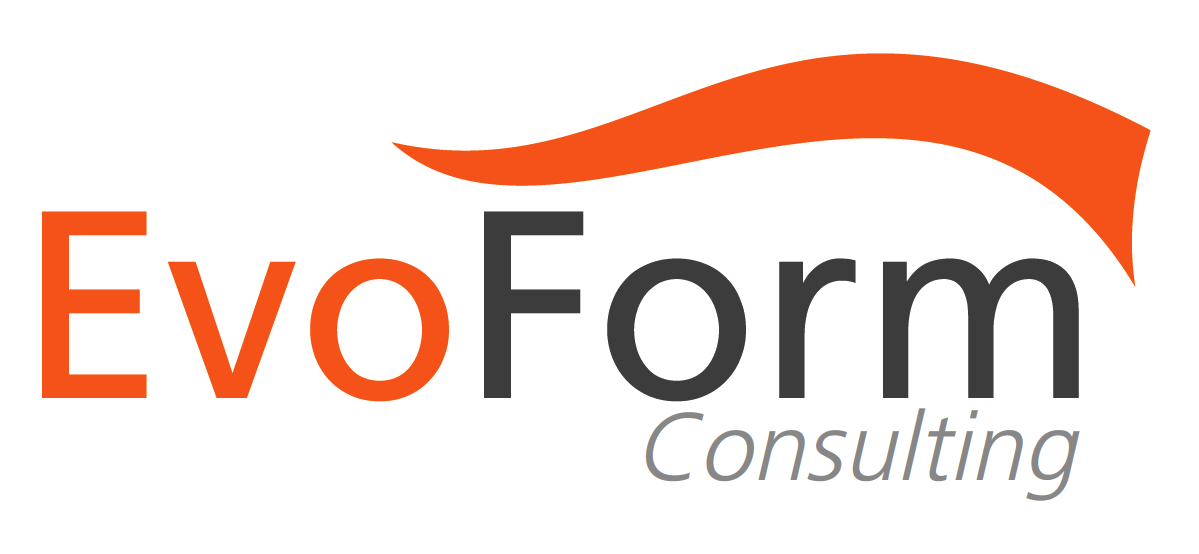 Clienti & Collaborazioni
Aziende private e pubbliche: produttive e di servizi
 Scuole
 Privati
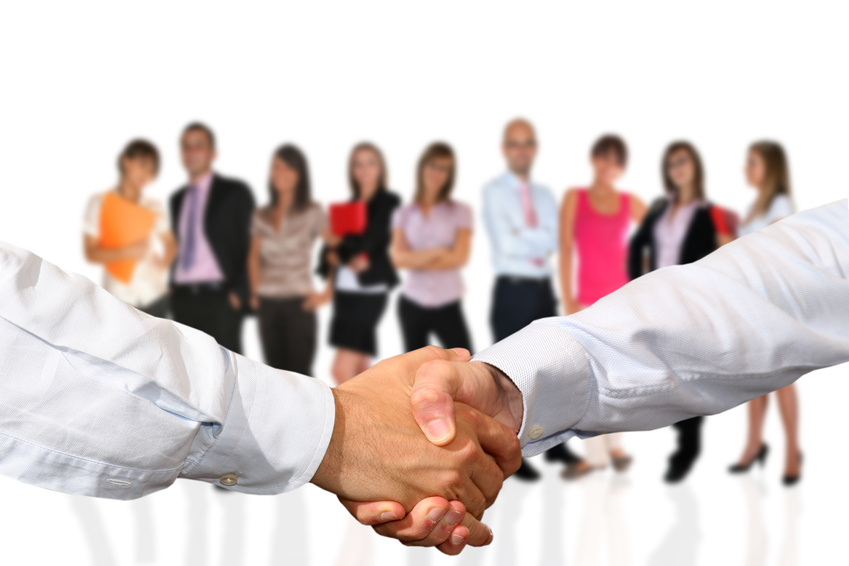 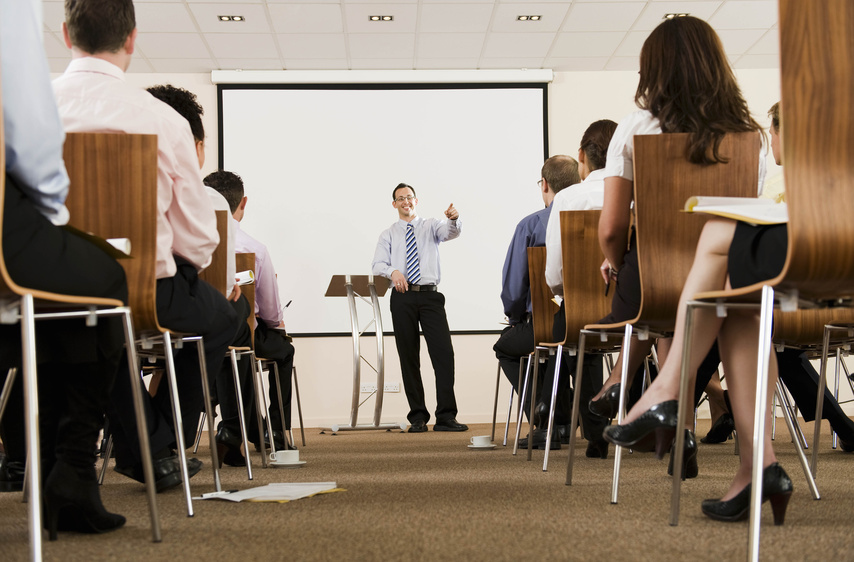 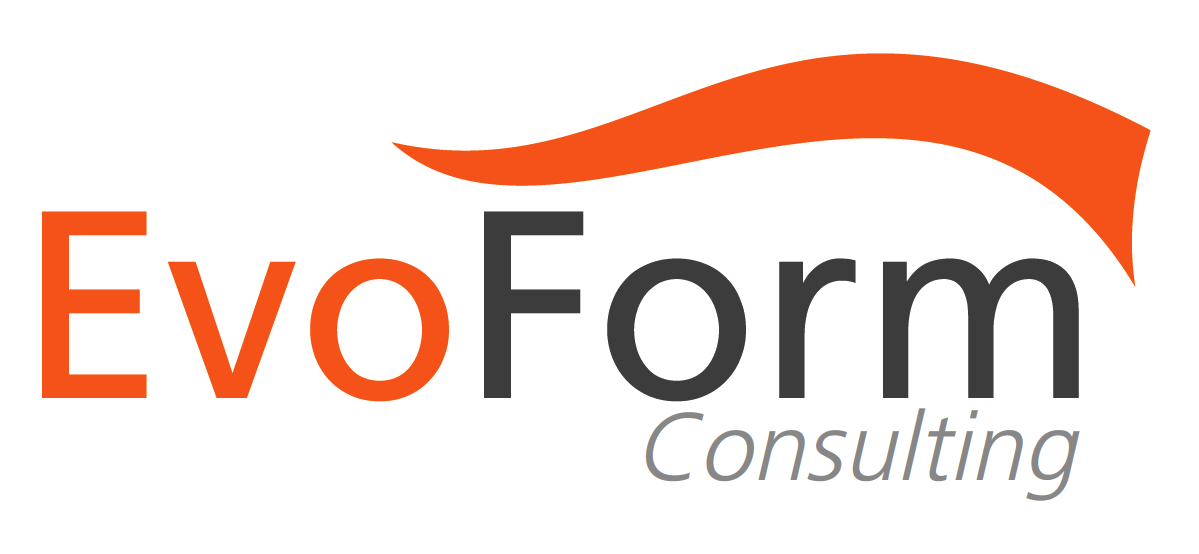 La Formazione
“Processo finalizzato a generare un cambiamento stabile e duraturo nelle persone”
Attività volta a migliorare le conoscenze, le competenze e l’approccio delle persone ovvero del:
 sapere
 saper fare
 saper essere
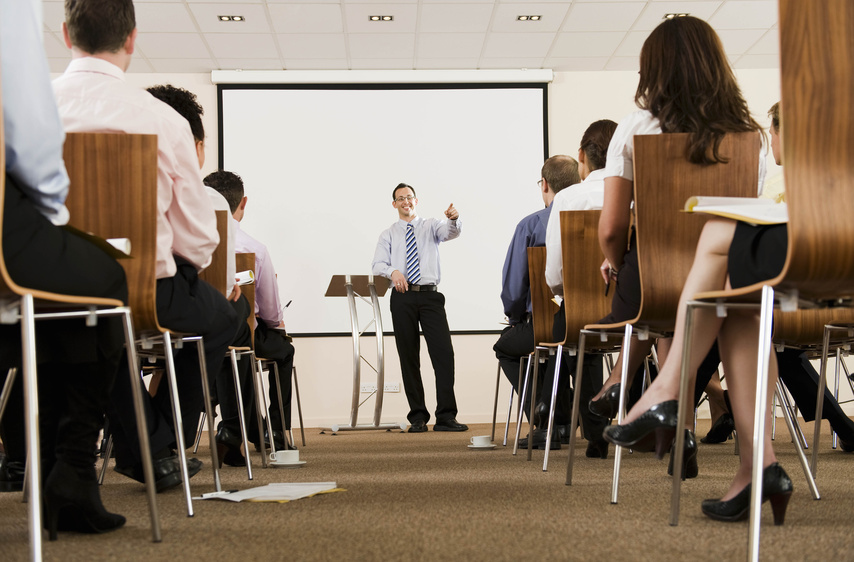 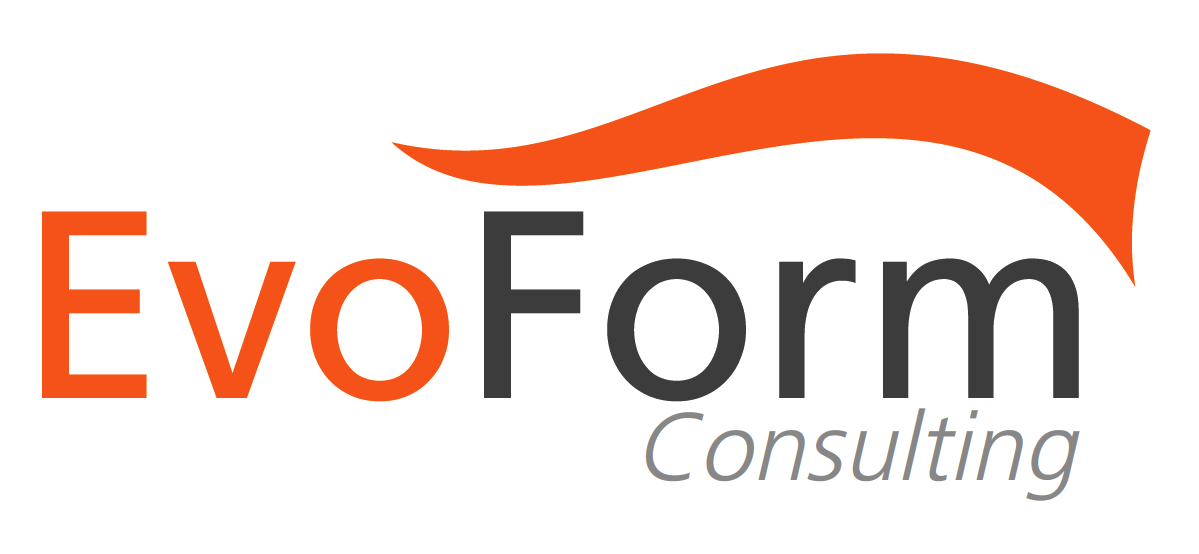 Le opportunità
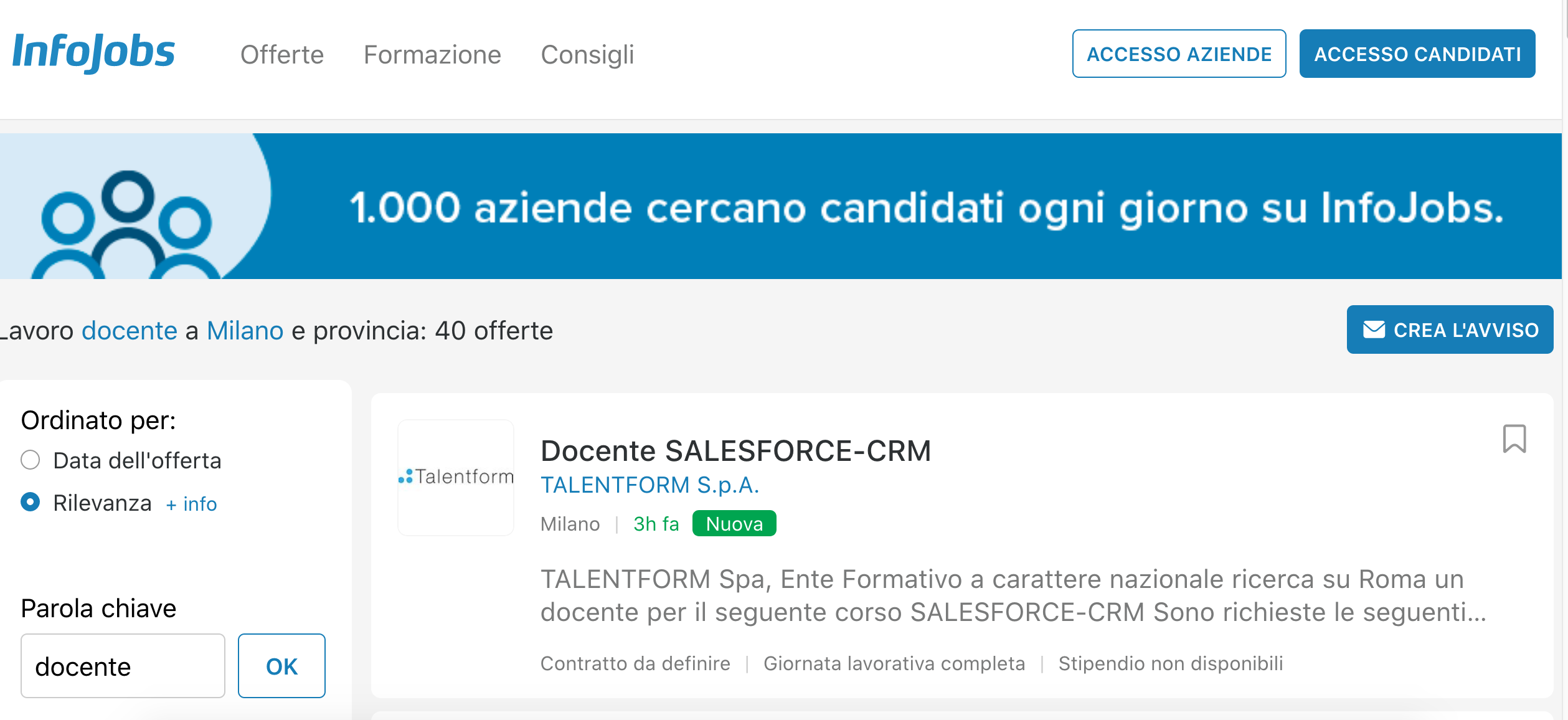 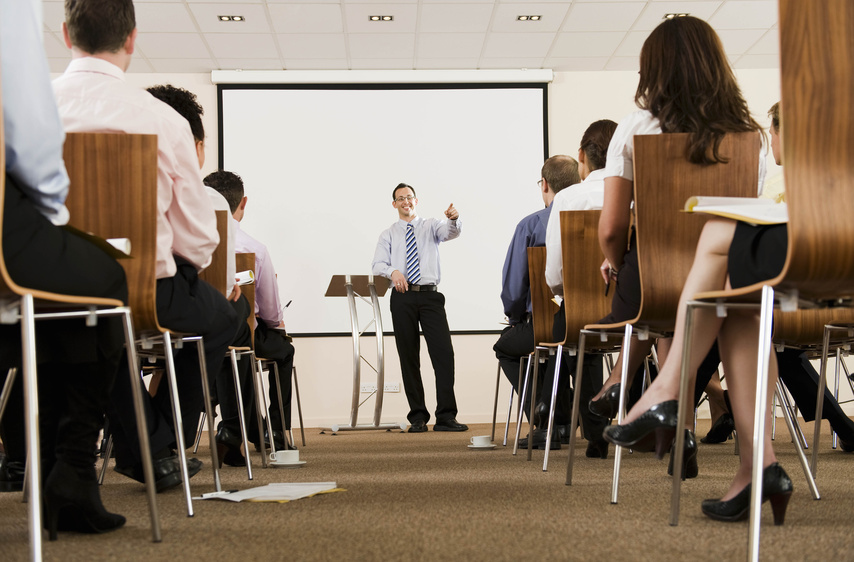 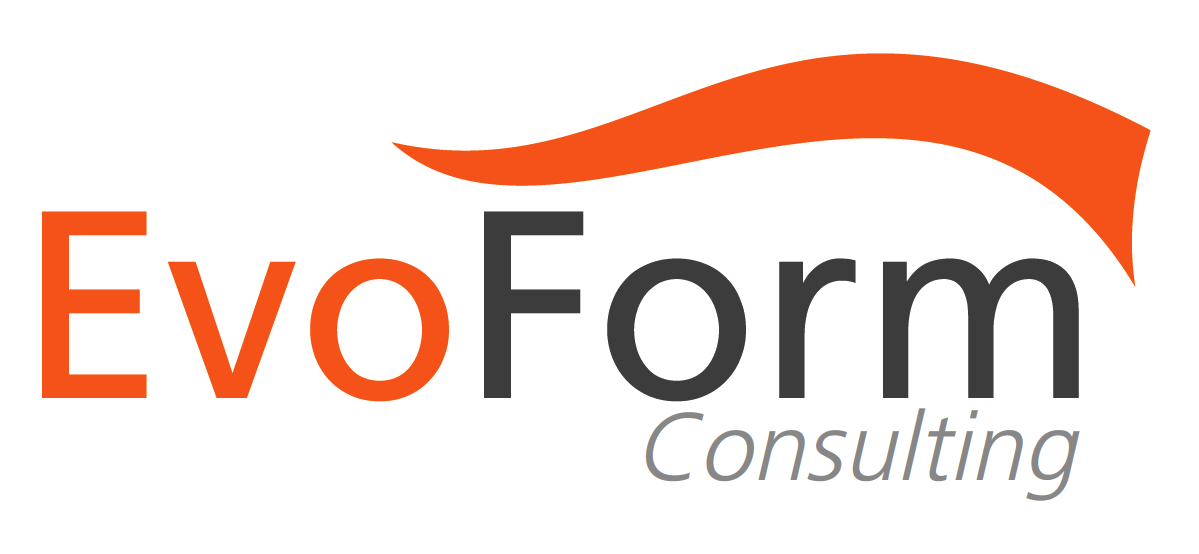 F.A.Q.
Chi può diventare formatore? 
Chiunque, non servono requisiti (salvo per la formazione in campo sicurezza).
 E’ necessario «acquisire ore»? 
Solo in campo sicurezza, per altri ambiti non è necessario acquisire ore.
 Come posso farlo? 
Puoi proporti come docente alle società di Formazione.
 E’ necessario partecipare a bandi? 
No!
 Come posso iniziare? 
Struttura il corso di tuo interesse e proponilo alle società di formazione oppure caricalo online!
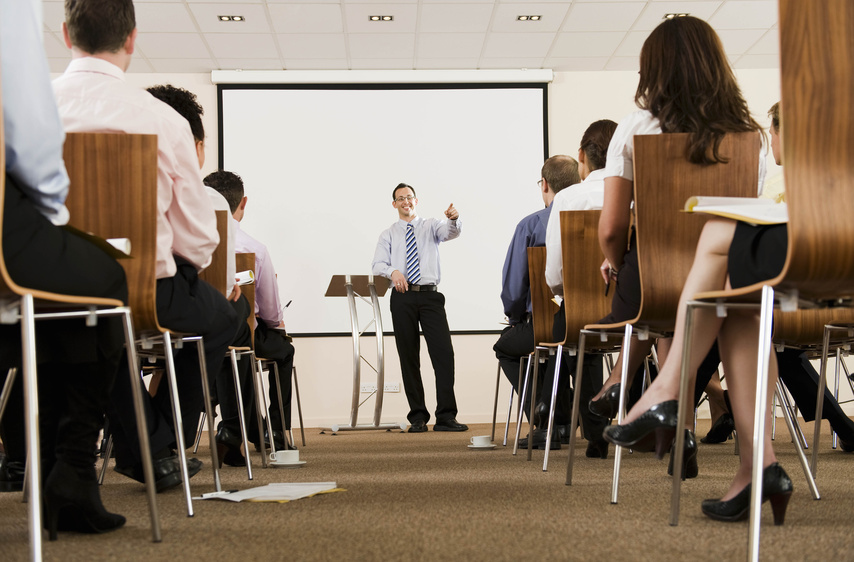 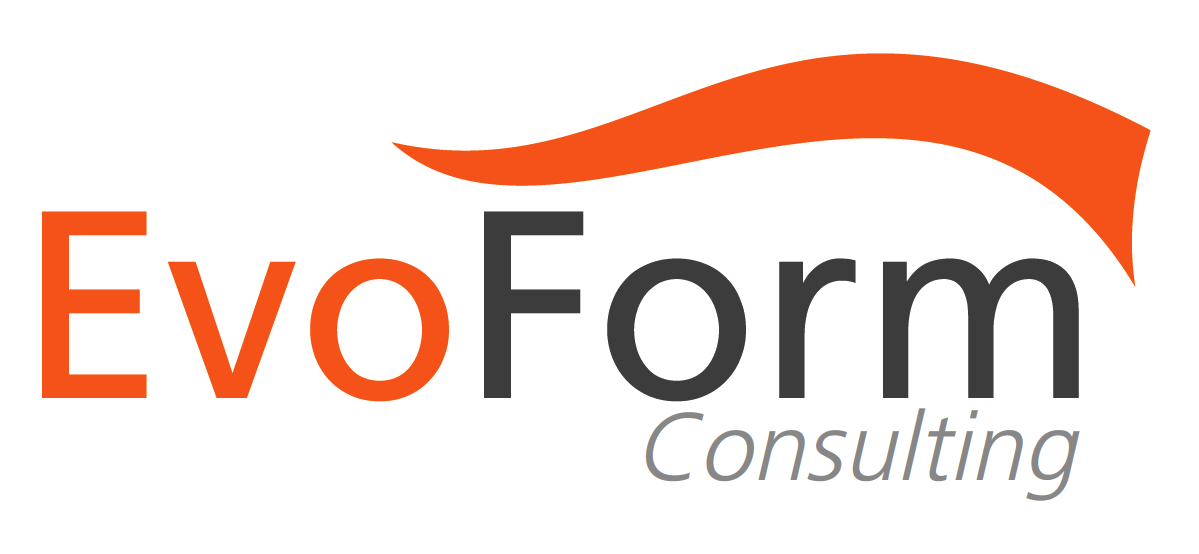 La Formazione
Attività specifica in cui un committente si rivolge a un consulente considerato in grado di formare i clienti finali.
Consulente
Attività Formativa
Committente
Cliente
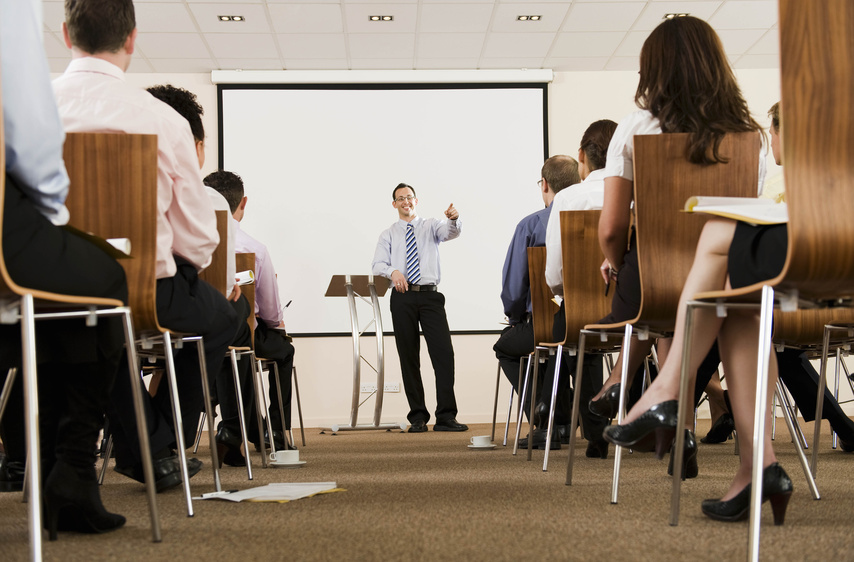 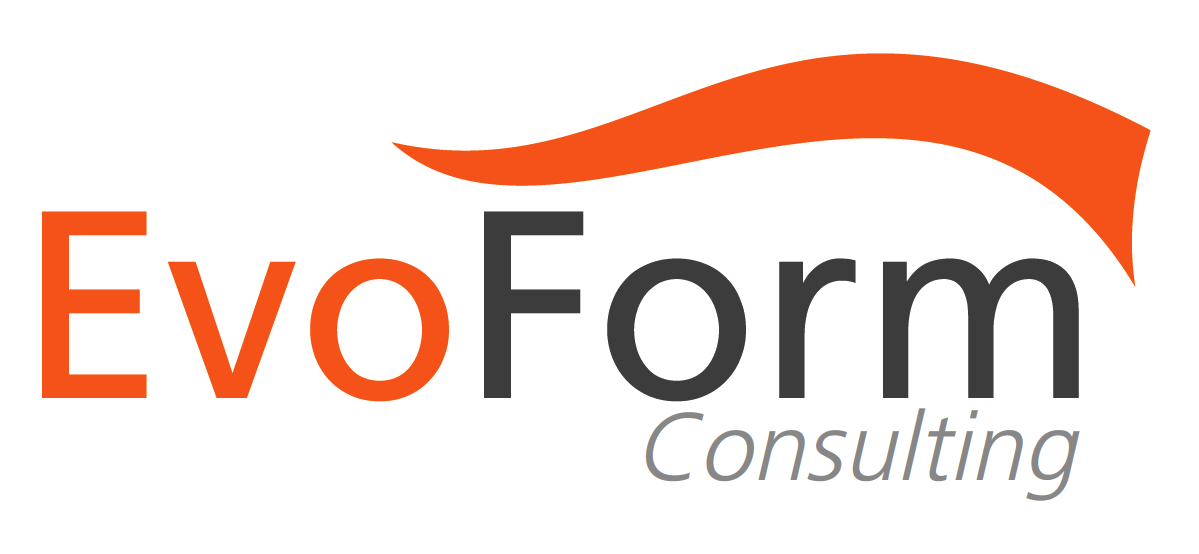 La Formazione
La Formazione prevede un iter:
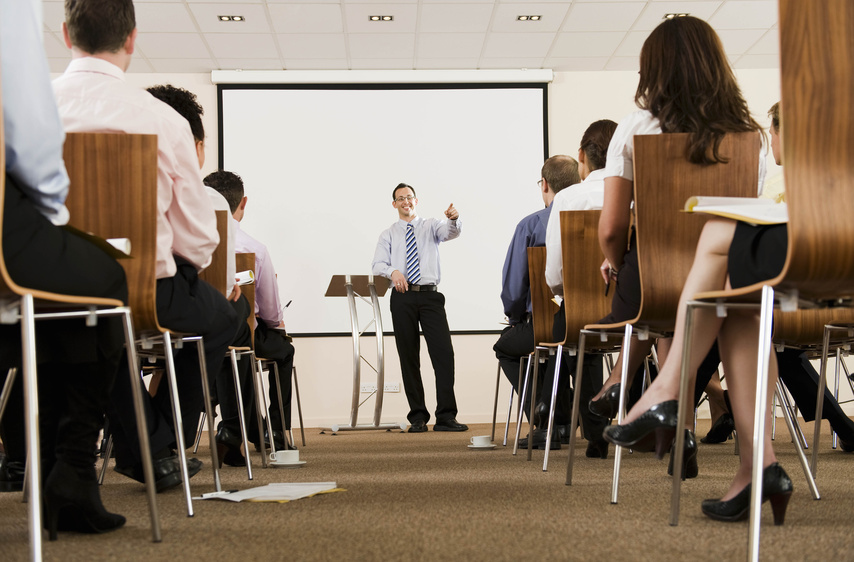 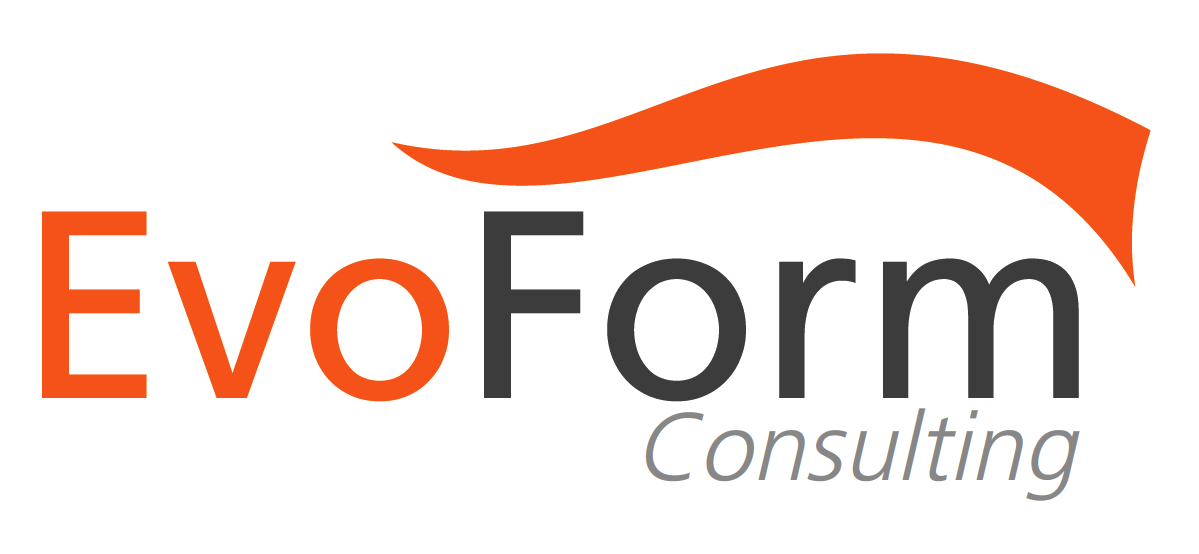 Le Figure della Formazione
Chi opera nella Formazione:
 Responsabile della Formazione
 Progettista della Formazione (coadiuvato da Tecnici)
 Formatore (saper essere)
 Docente (sapere, saper fare)
 Co-docente 
 Tutor d’aula 
 Esperto di Formazione Finanziata
opportunità di lavoro!
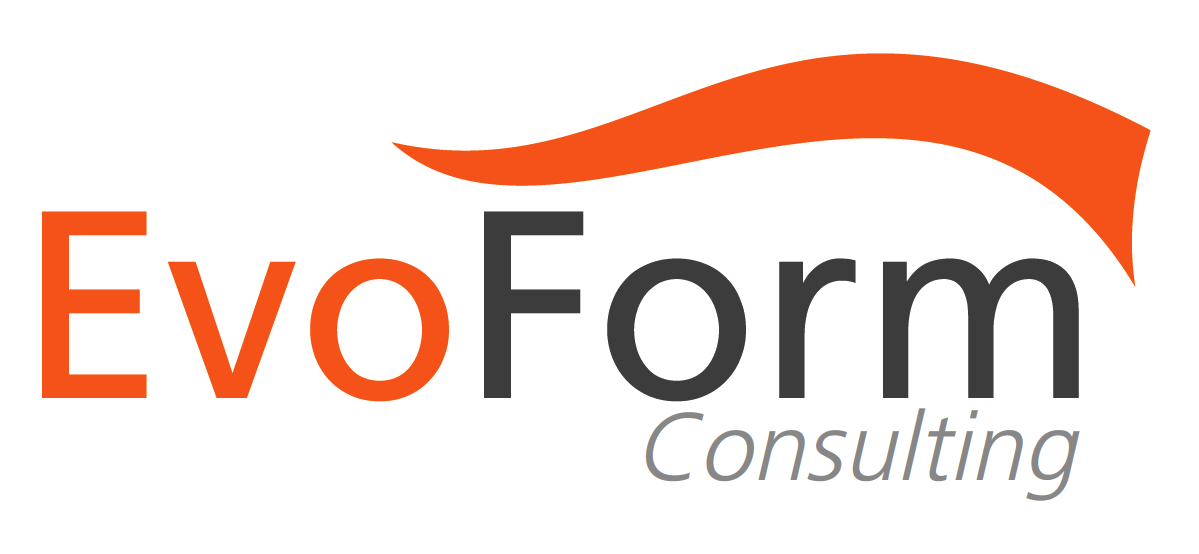 Le metodologie principali di Formazione
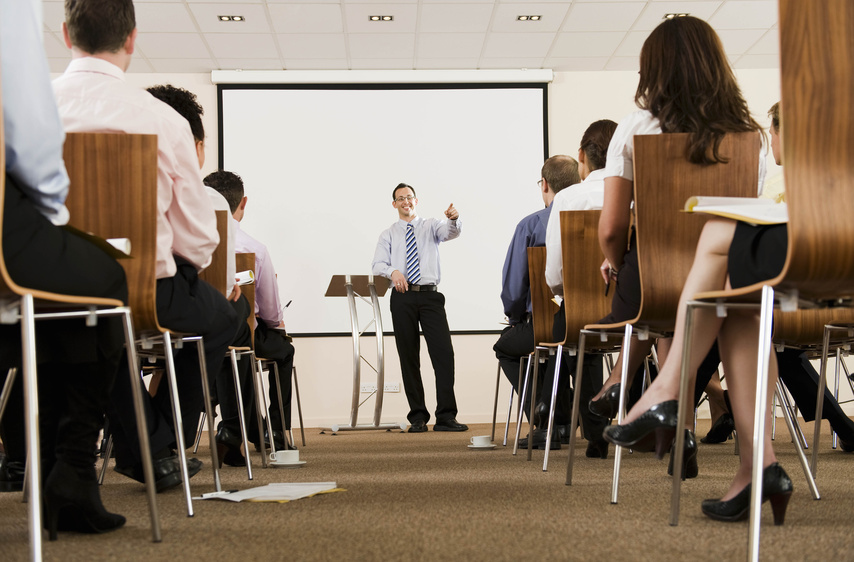 Formazione d’aula
Docenti e partecipanti condividono uno spazio fisico e psicologico di lavoro.
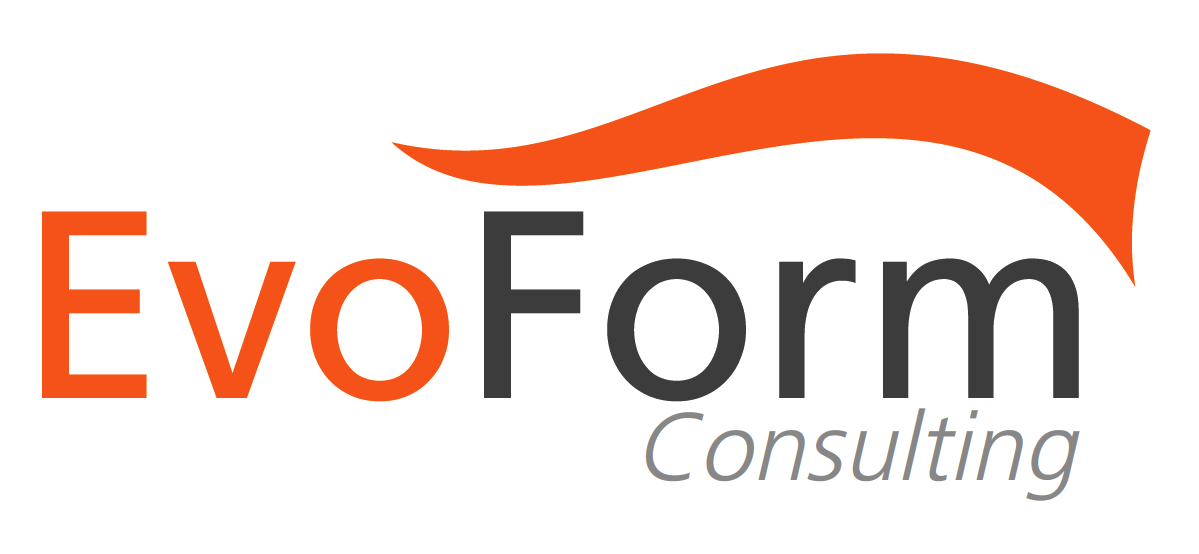 Le metodologie principali di Formazione
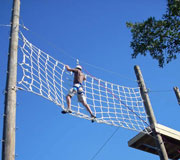 Formazione outdoor
Docenti e partecipanti lavorano in esterno, in spazi aperti, naturali.
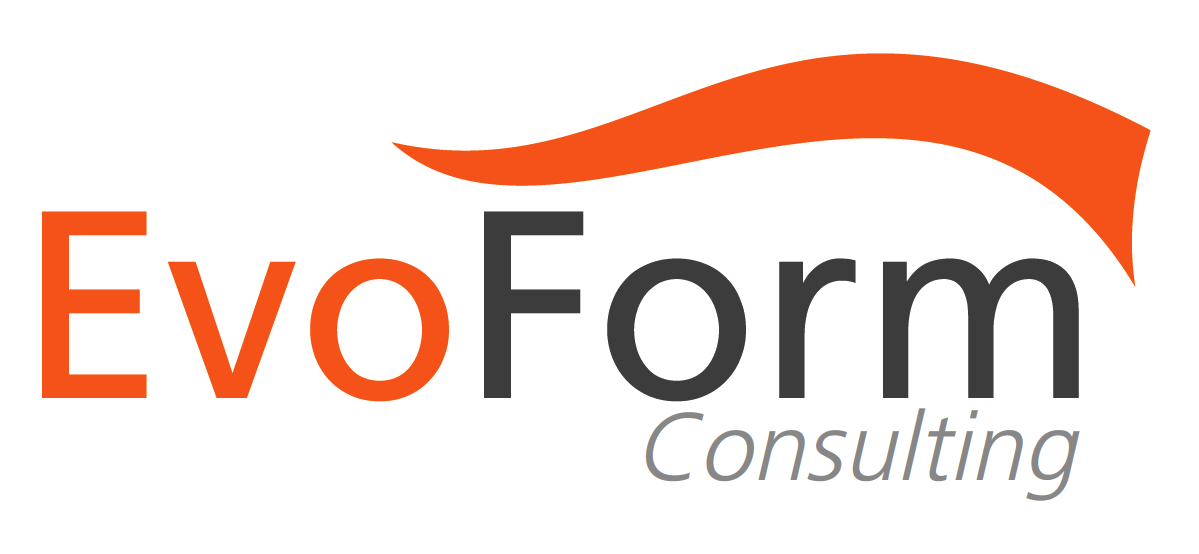 Le metodologie principali di Formazione
E-learning o Formazione on-line
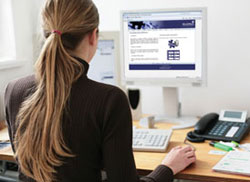 Il partecipante frequenta un corso tramite PC, con l’assistenza remota di un tutor, o guardando il docente tramite webcam.
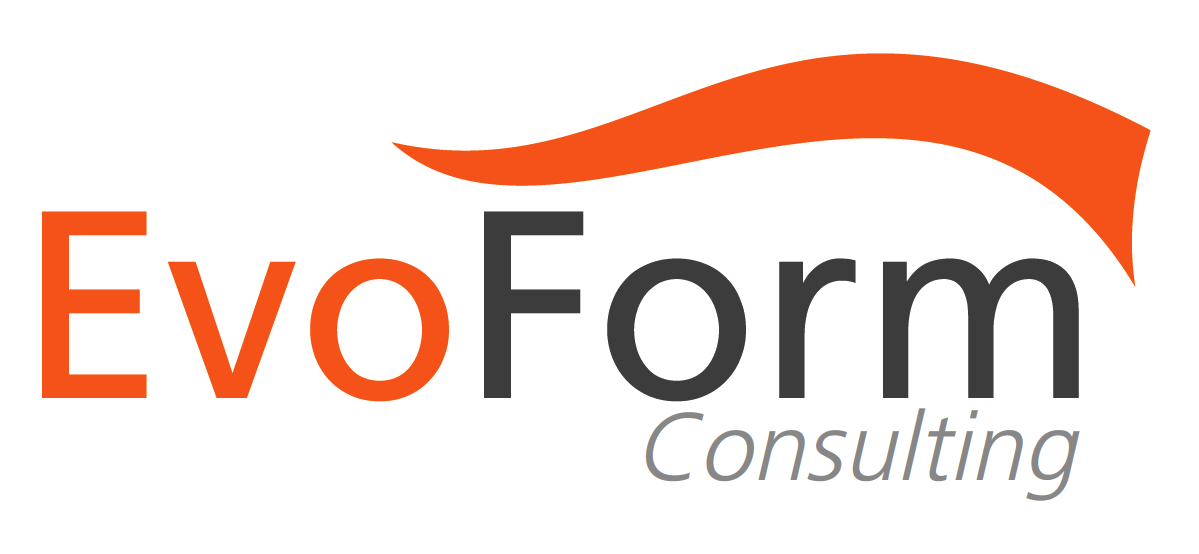 Le tipologie di Formazione
Formazione Professionale
Formazione Continua
Figure specialistiche: estetiste, cuochi, giardinieri, barman
Tecnica, Informatica, Lingue Straniere, Sicurezza, Diritti e Doveri dei Lavoratori, Comunicazione, Marketing, Finanza ecc.
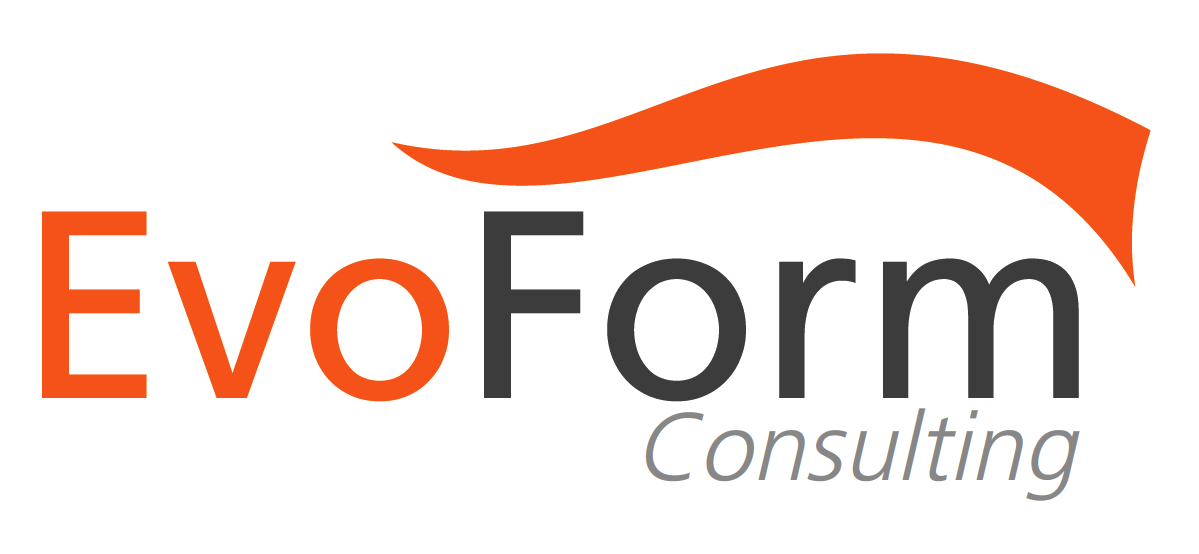 Le tipologie di Formazione
Formazione Aziendale
Formazione Privata
Lavoratori di un’azienda
Singoli interessati a un argomento specifico
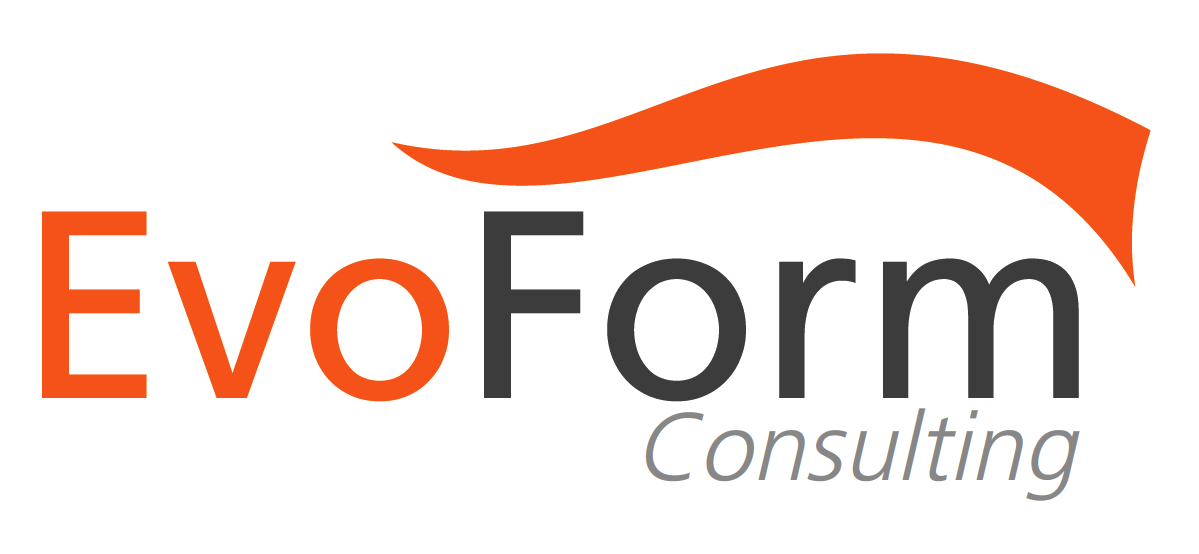 Le aree di EvoForm Consulting
Competenze trasversali:  - comunicazione
 lavoro di gruppo
 leadership
 problem solving
 gestione dello stress
 gestione del tempo 
 motivazione del personale
 marketing
Lingue straniere:
 inglese
 tedesco
 russo
 francese
 turco
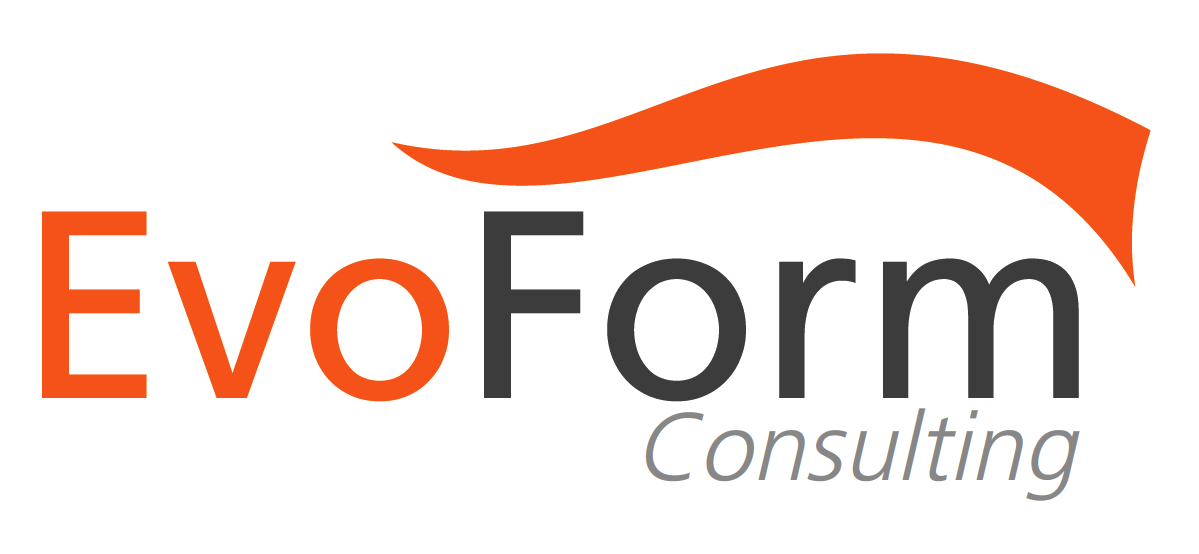 Le aree di EvoForm Consulting
Sicurezza sul lavoro:
- Formazione Generale
 Formazione Specifica
 Comunicazione (RLS)
 Rischi Psicosociali (RSPP)
 Stress lavoro-correlato
Sicurezza alimentare:
 HACCP
Corsi:
 Comunicazione Efficace
 Team working
 Team Building
 Formazione ad hoc
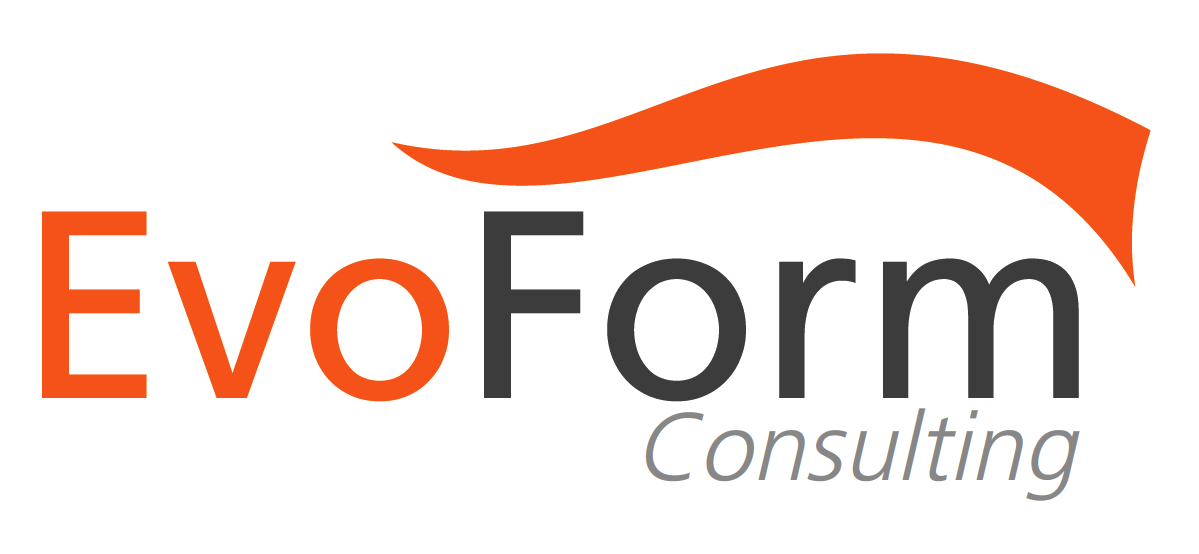 Il corso Formazione Formatori
E’ finalizzato alla costruzione di una identità professionale specifica come quella del formatore, spendibile nel vasto mercato della formazione.
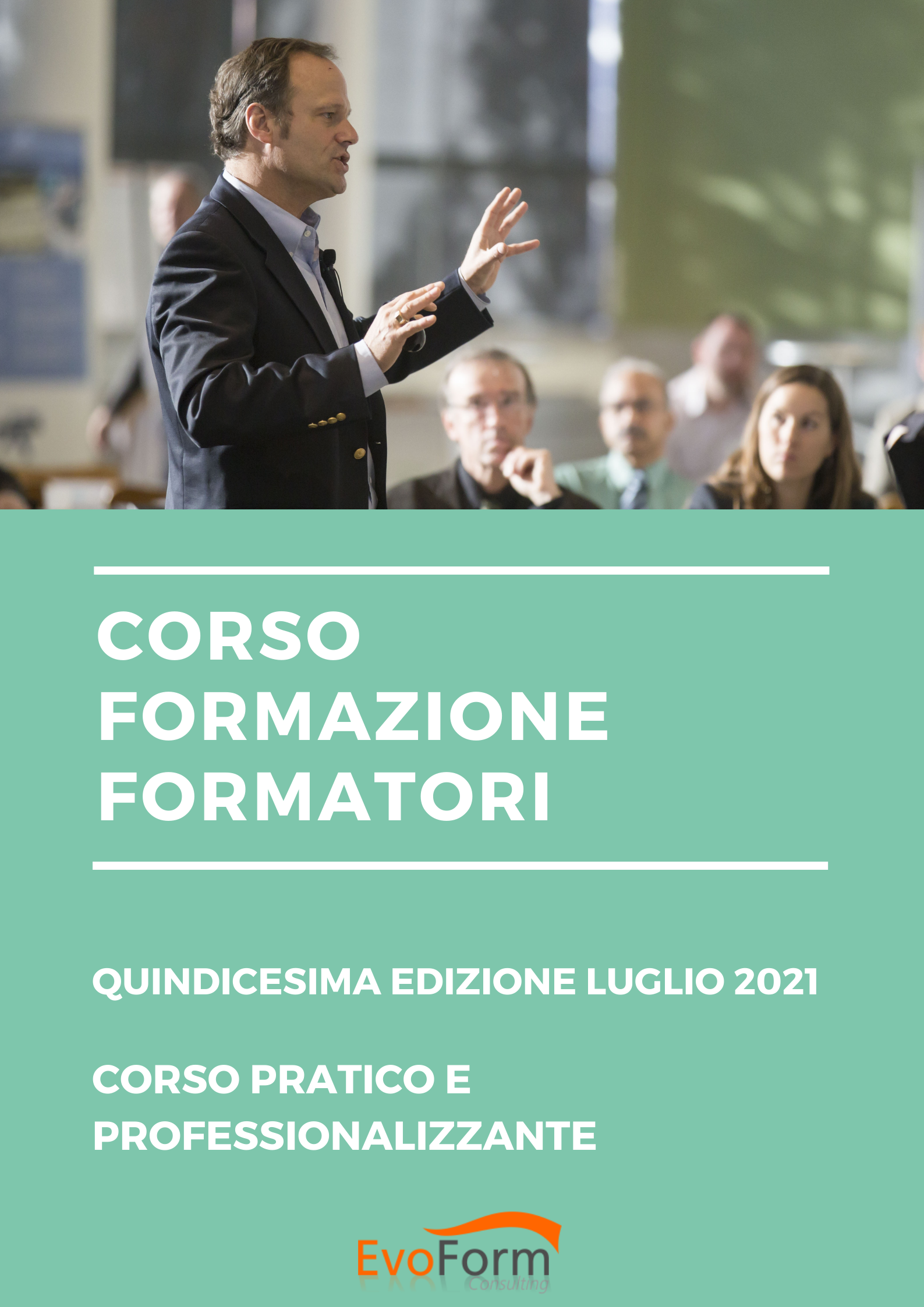 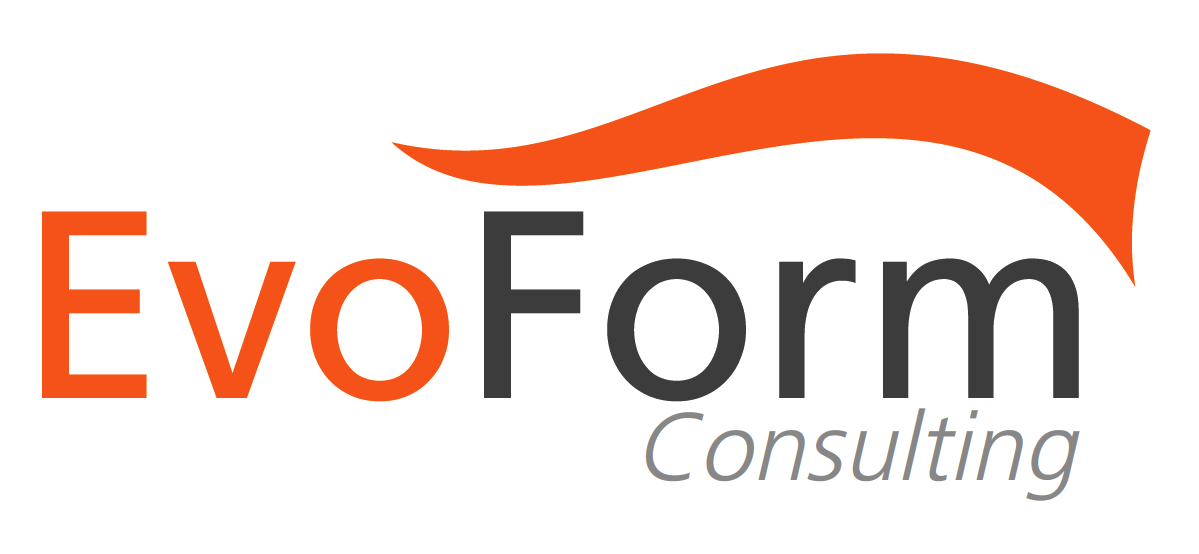 Il corso Formazione
Formatori
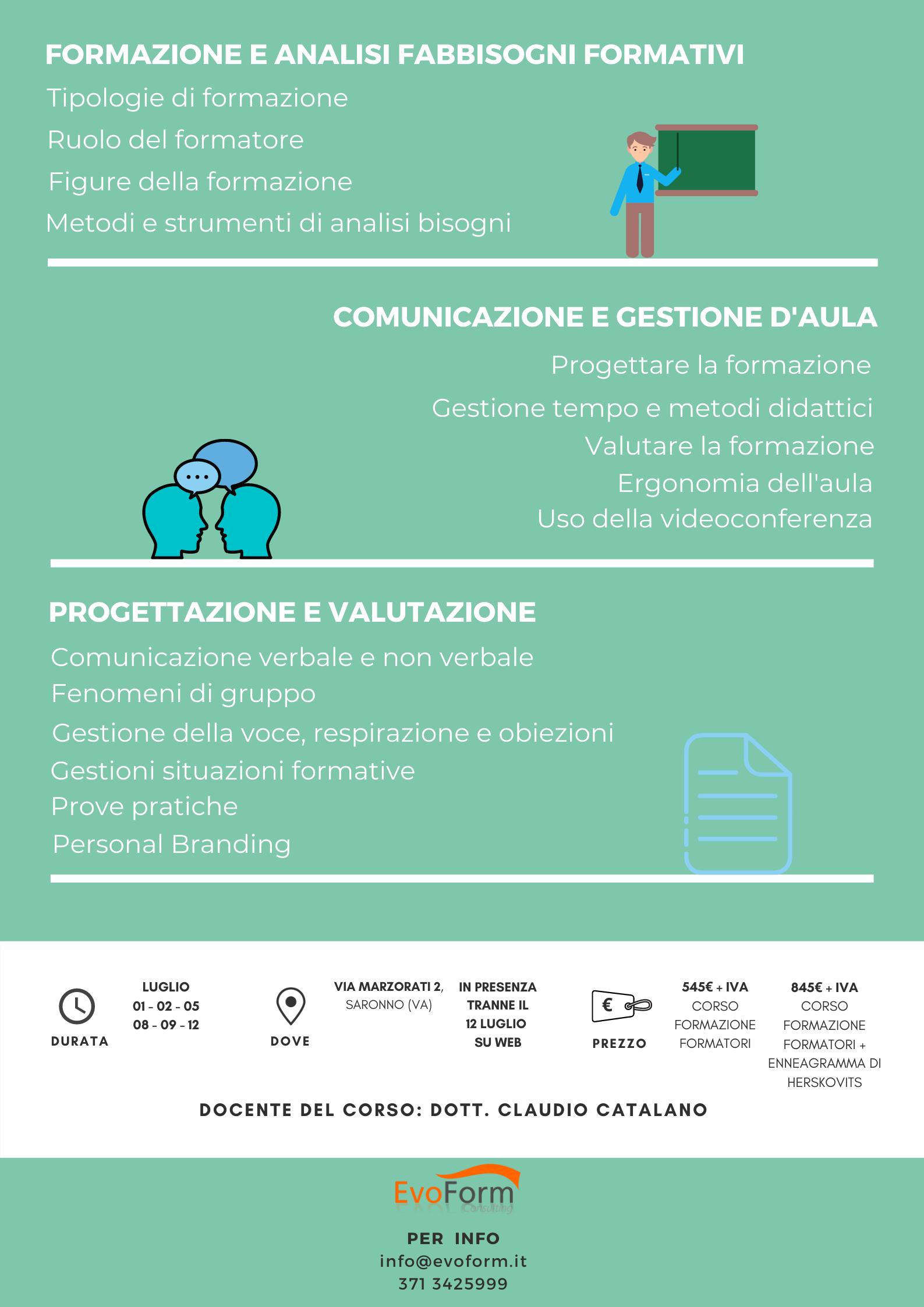 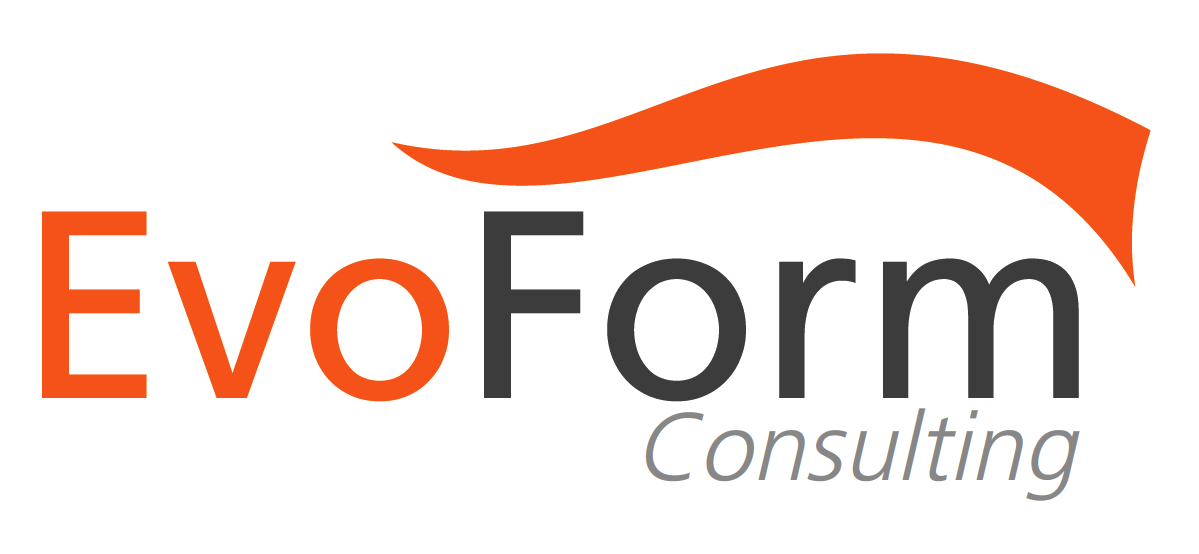 Il corso Formazione
Formatori